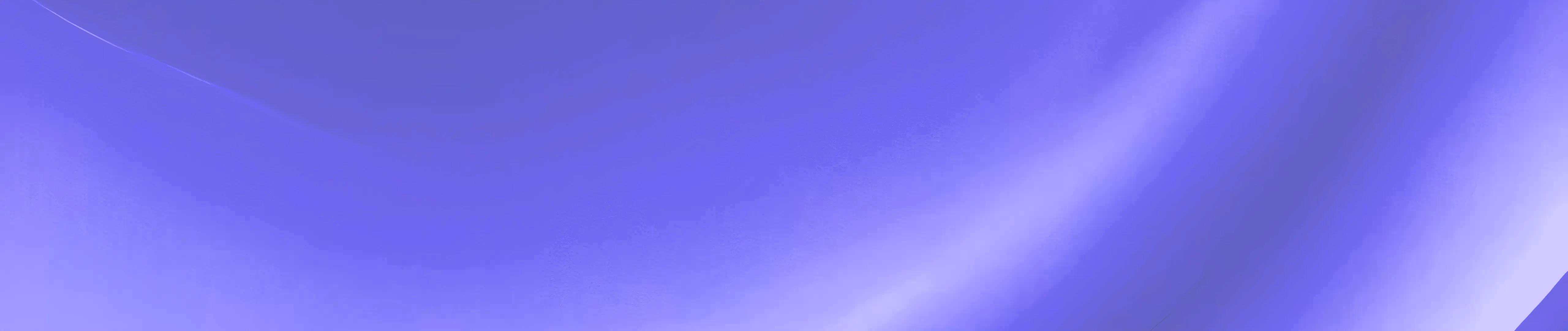 Станки с числовым программным управлением (ЧПУ) в современном производстве
Повный А. В. «Школа для электрика» - https://electricalschool.info/
Применение станков с ЧПУ в современном производстве
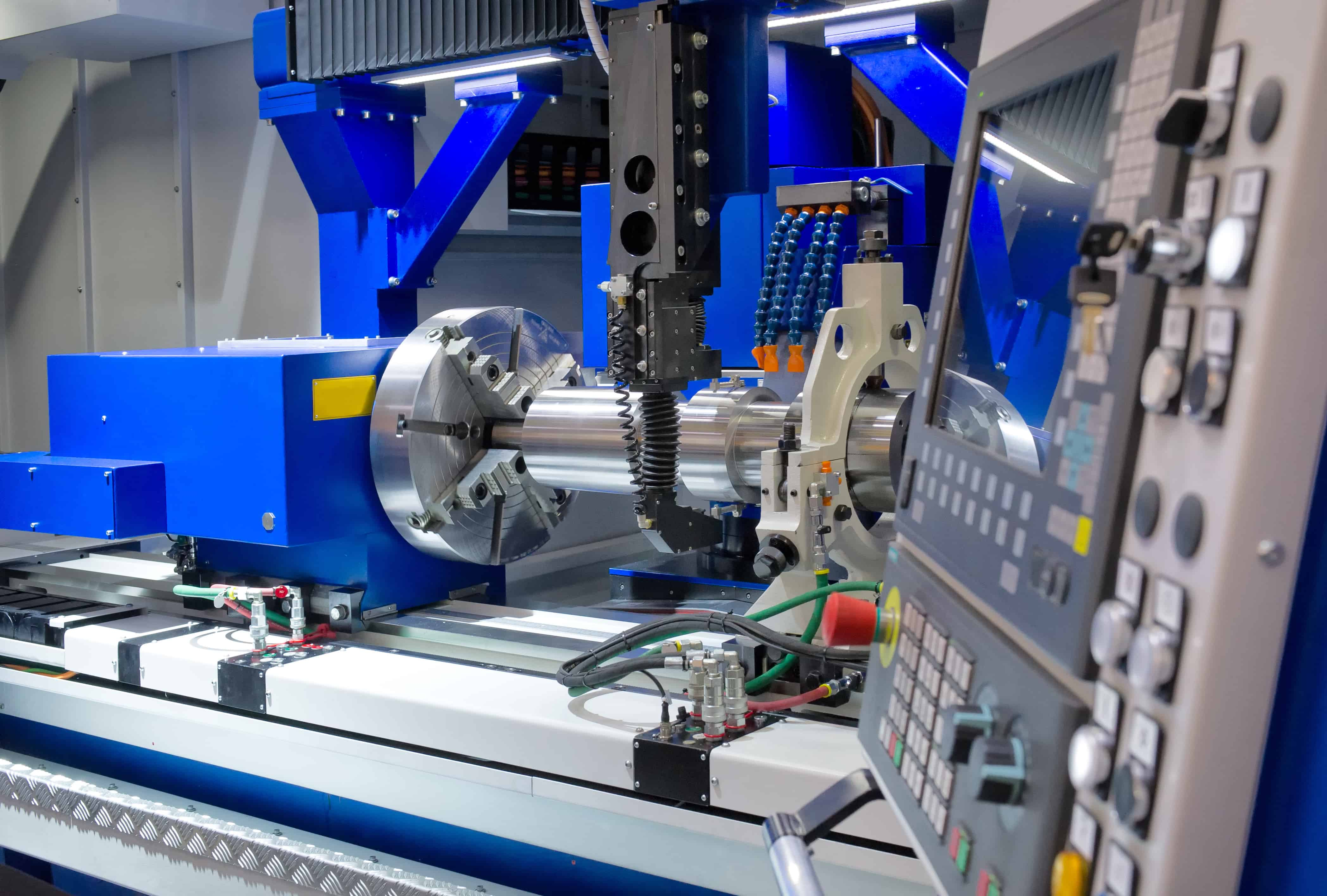 Сложные геометрии
Гибкость
Точность и повторяемость
Производительность
Снижение человеческого фактора
Исключительная точность обработки
Сокращение времени обработки и себестоимости
Минимизация ошибок и трудозатрат
Возможность обработки инновационных изделий
Быстрая адаптация к требованиям рынка
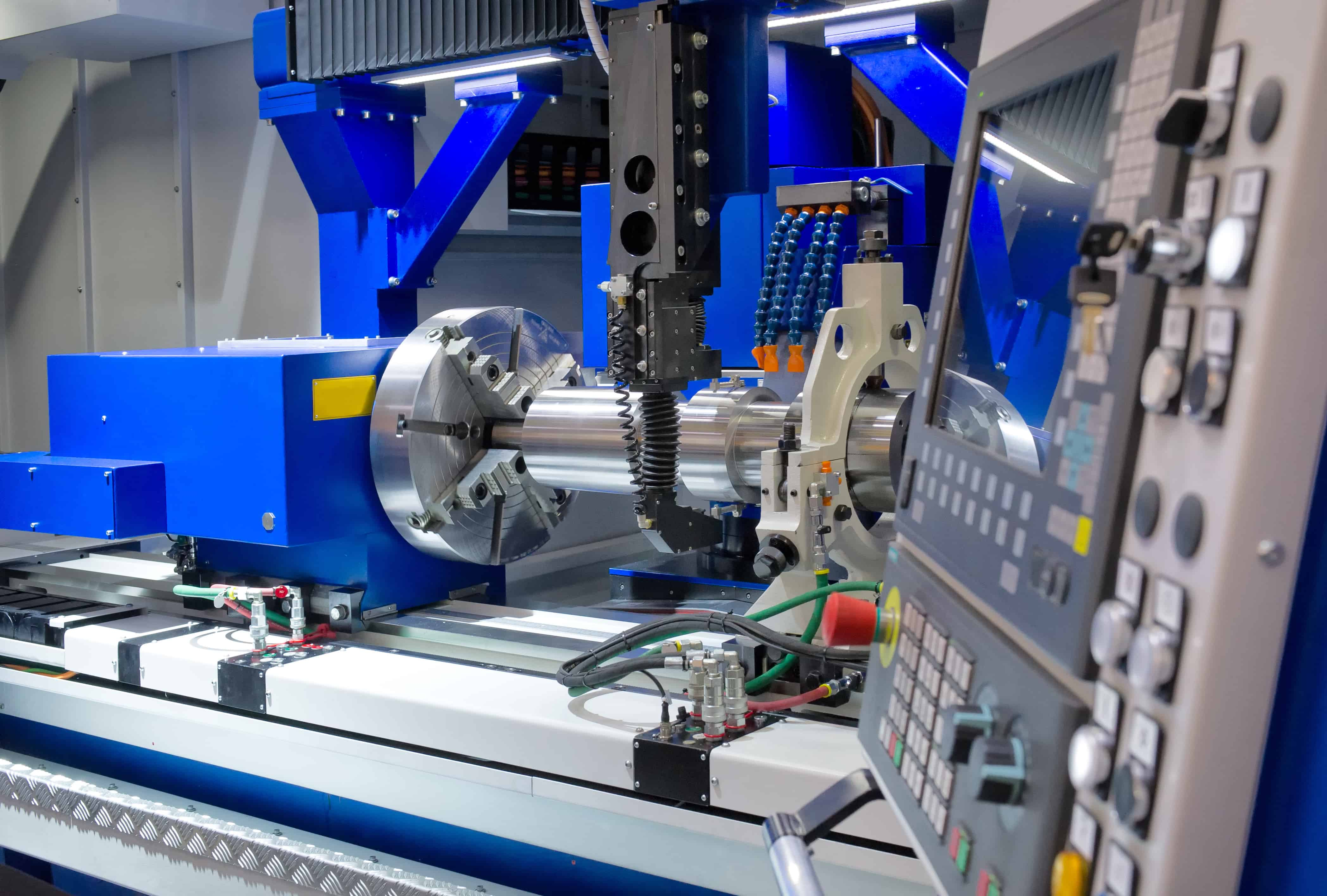 Анализ применения станков с ЧПУ в производстве
• Классификация станков: токарные, фрезерные, шлифовальные и др.
• Эффективность: автоматизация, производительность, качество.
• Области применения: машиностроение, авиация, автомобилестроение.
• Современные тенденции: цифровизация, аддитивные технологии, ИИ.
• Программирование: G-код, CAD/CAM системы.
• Экономические аспекты: затраты, эффективность.
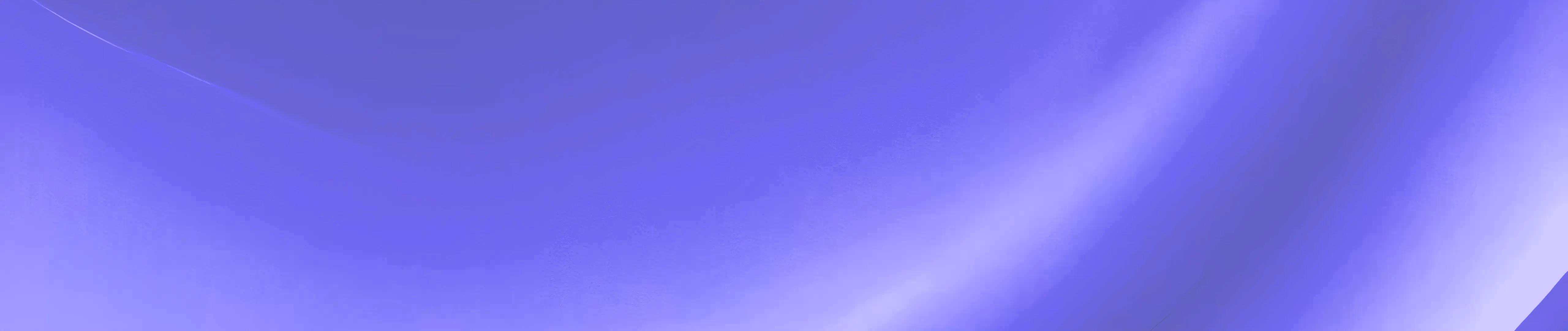 Основные принципы работы станков с ЧПУ
Станок с ЧПУ: Сложная система
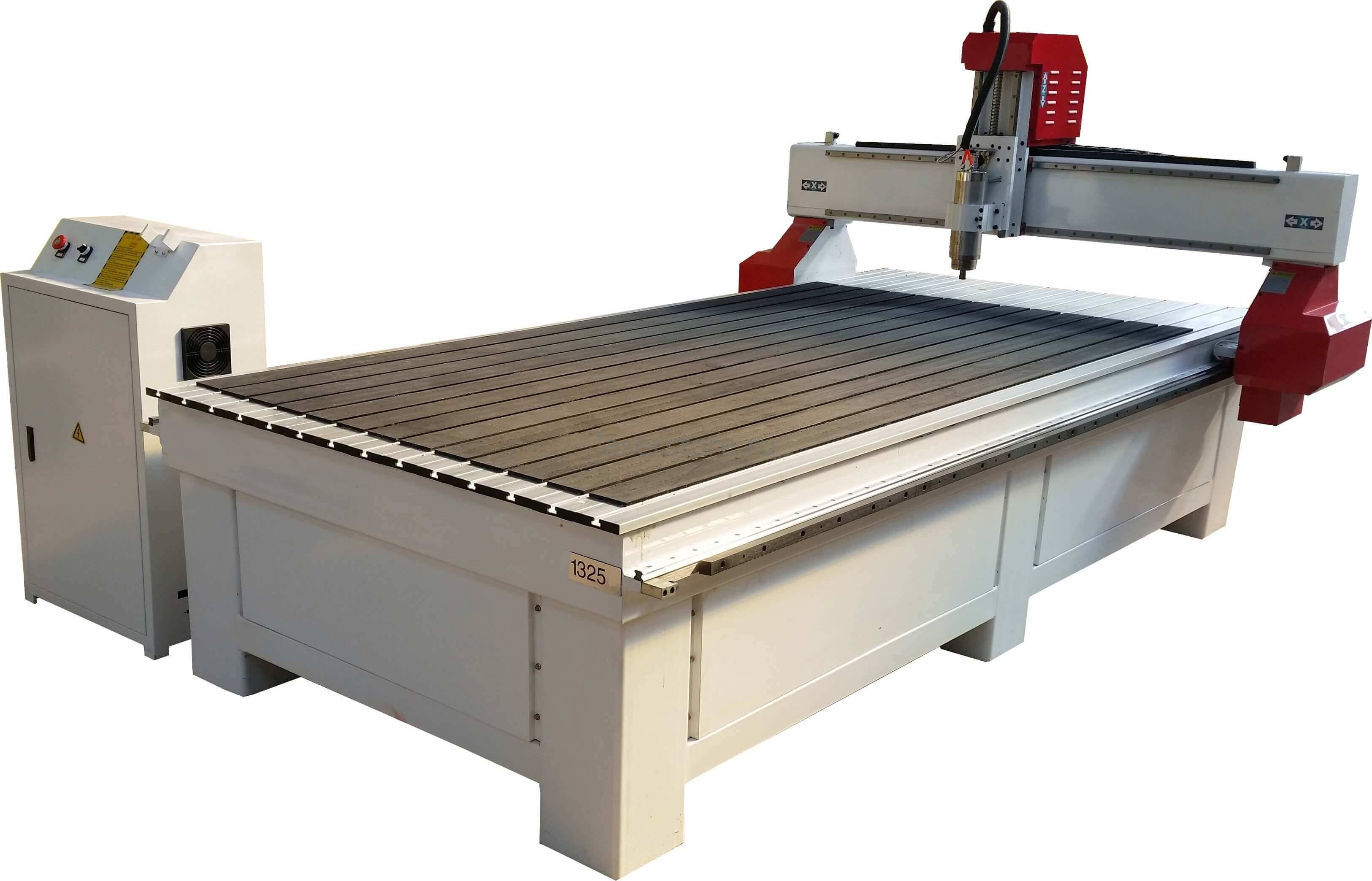 Система управления (ЧПУ)
Механическая подсистема
Электронная подсистема
Ключевое взаимодействие
Центральный процессор
- Интерфейс оператора
- Память
- Контроллер приводов
- Интерфейсы связи
Станина и направляющие
- Приводные механизмы
- Шпиндель и инструментальная головка
- Стол
- Система подачи СОЖ
Серводвигатели
- Датчики обратной связи
- Драйверы серводвигателей
- Датчики положения
- Система электропитания
Программа обработки → ЦП → Драйверы → Серводвигатели → Датчики → Коррекция траектории
Определение системы координат в ЧПУ
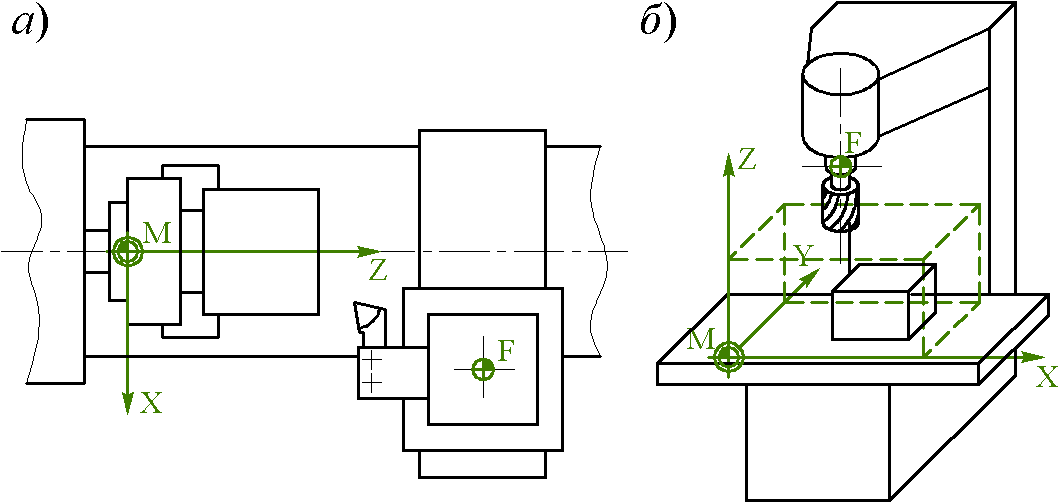 Вспомогательные оси: U, V, W; A, B, C
Системы отсчета: MCS, WCS, TCS
1
2
3
4
5
Основные оси: X, Y, Z (правило правой руки)
Оси движения: Различие между движением инструмента и заготовки
Взаимосвязь систем: Преобразования координат для точности обработки
Интеграция CAD, CAM и CNC в современном производстве
CAM: Преобразование CAD в G-код, оптимизация траектории, автоматизация программирования
Заключение: Взаимосвязь CAD, CAM и CNC - ключ к эффективному производству
1
2
3
4
CAD: Создание 3D моделей, параметрическое моделирование, точность влияет на качество
CNC: Интерпретация G-кода, управление движением, высокая точность и диагностика
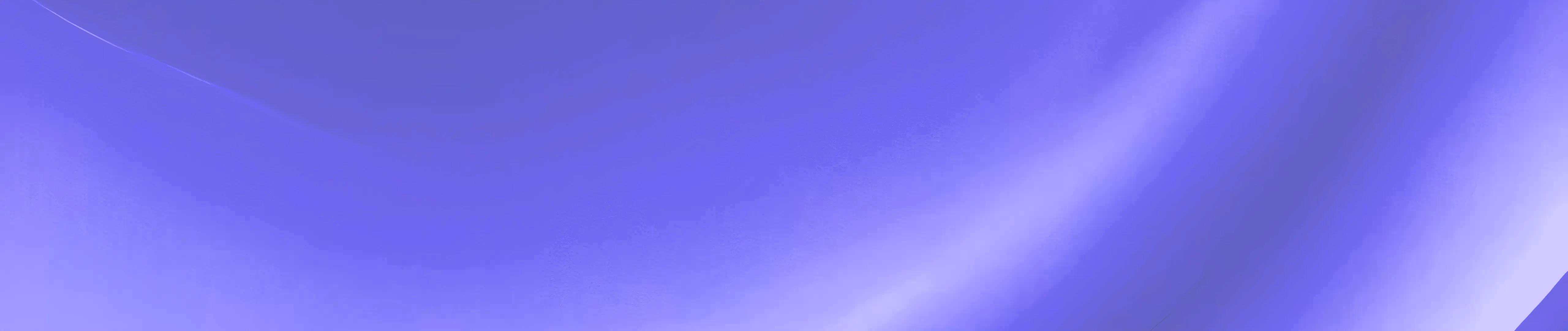 Преимущества и недостатки станков с ЧПУ
Преимущества станков с ЧПУ
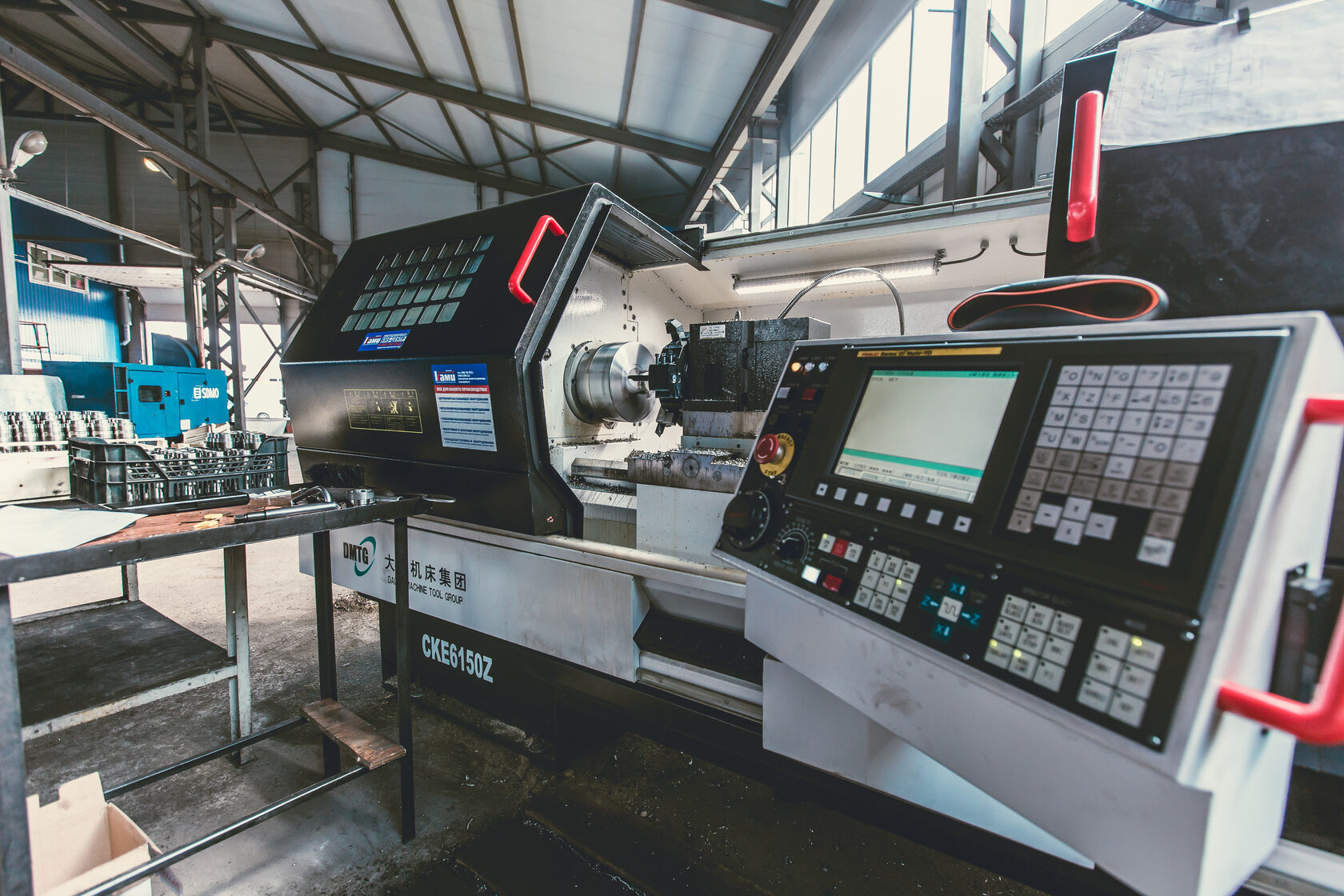 Гибкость
Точность
Производительность
Снижение ошибок
Быстрая перенастройка для разных деталей
Высокая точность обработки, минимальные отклонения
Увеличение объема производства, сокращение времени
Минимизация влияния человеческого фактора
Недостатки внедрения станков с ЧПУ
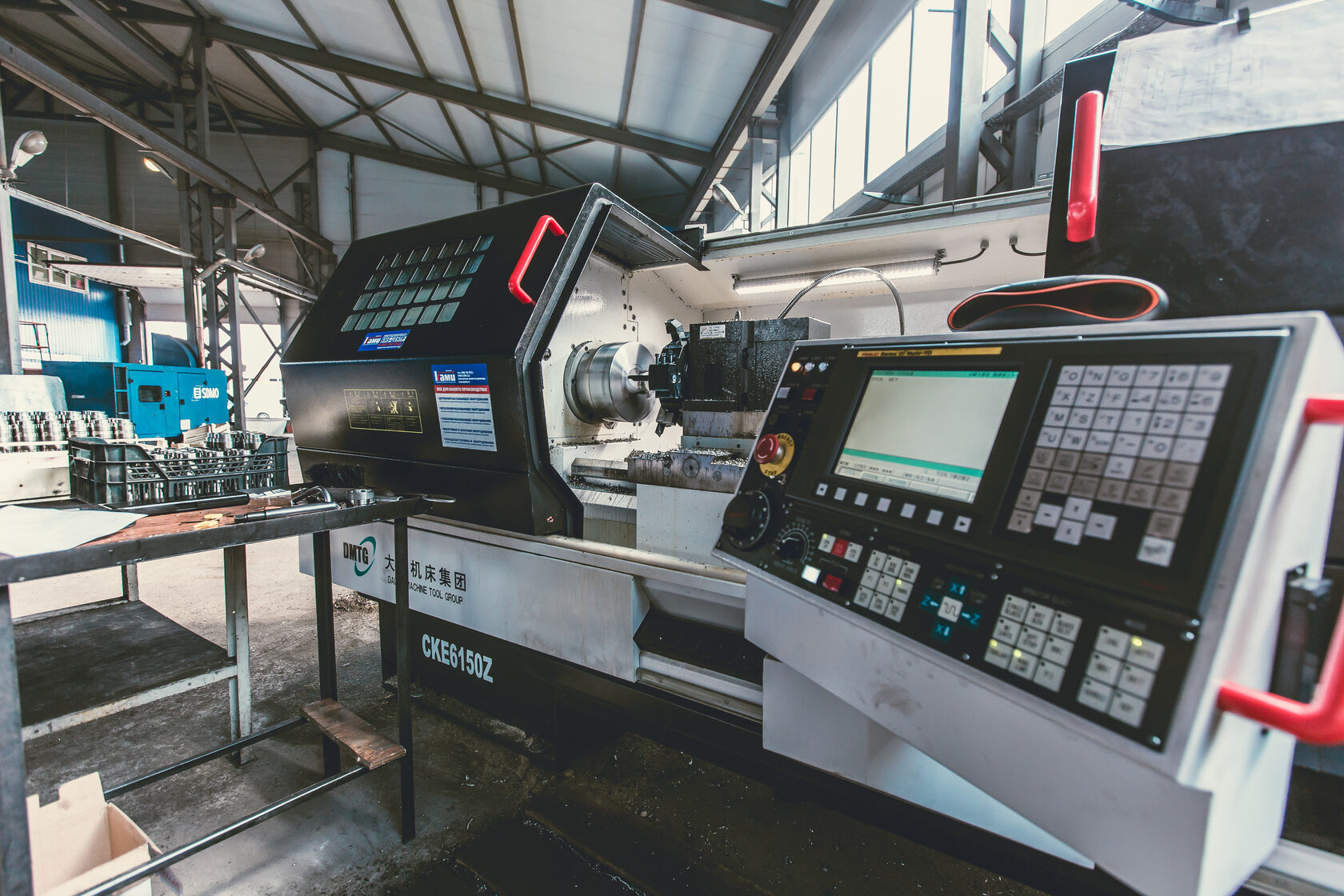 Сложность программирования
3
требует глубоких знаний и тщательной проверки для предотвращения ошибок
Высокая стоимость
Необходимость высококвалифицированного персонала
2
1
значительные затраты на оборудование, установку и обслуживание
операторы и программисты должны обладать специализированными знаниями
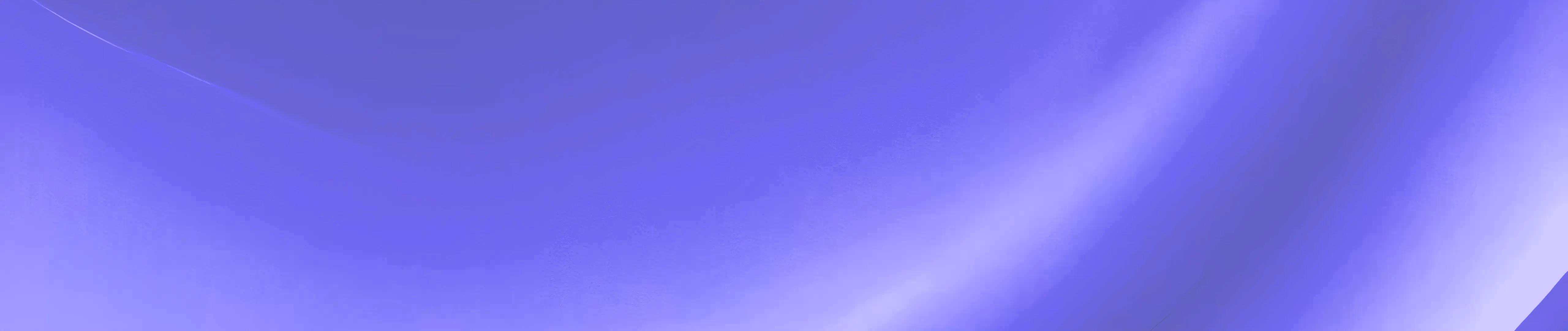 Классификация станков с ЧПУ
Классификация станков с ЧПУ
Токарные
Фрезерные
Обработка деталей вращения
Обработка плоских и объемных поверхностей
1
Сверлильные
Выполнение отверстий с высокой точностью
2
Шлифовальные
3
Финишная обработка для точности размеров
4
Электроэрозионные
5
Удаление материала электрическими разрядами
Типы станков по управлению
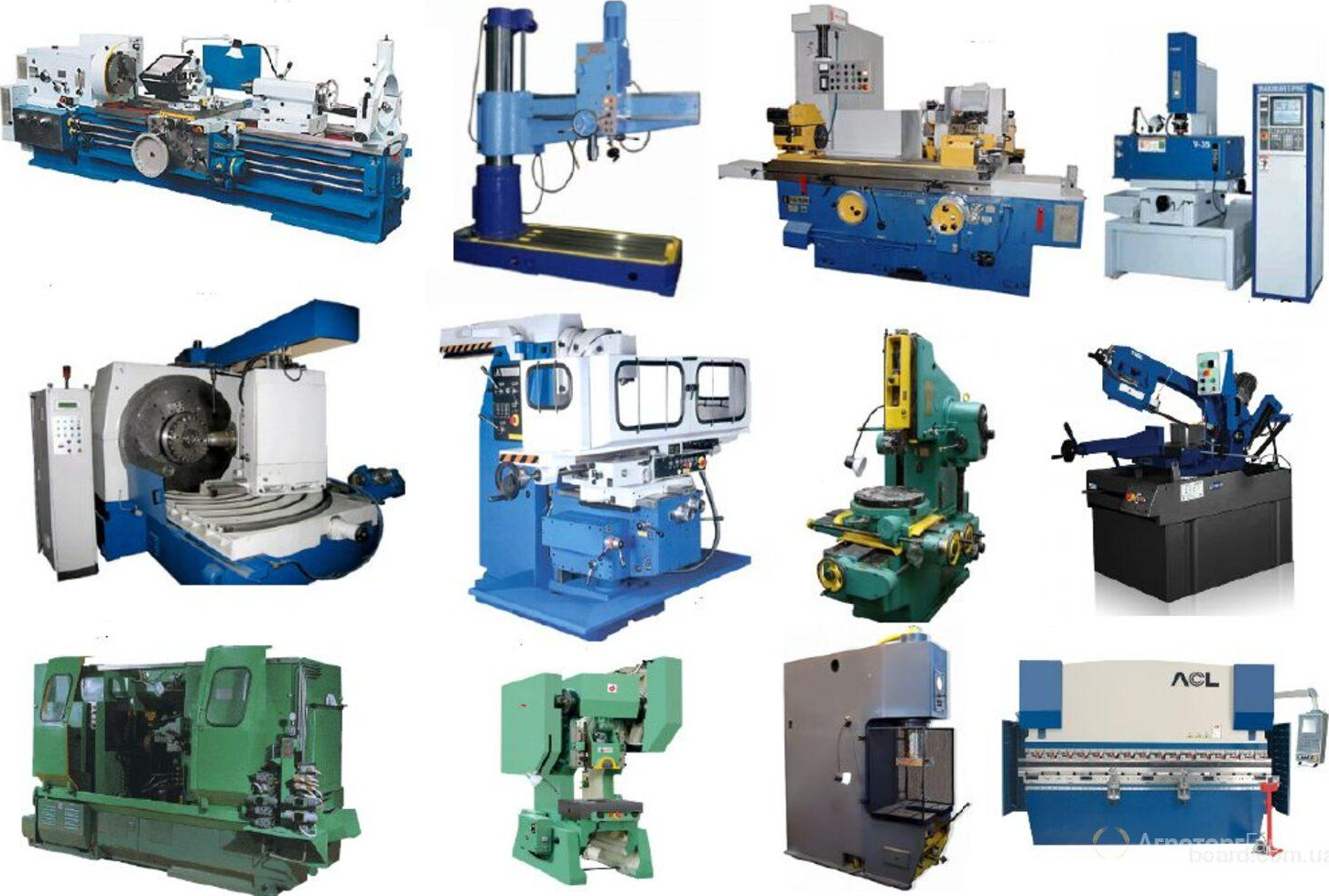 Станки с ручным управлением
Станки с автоматическим управлением
Станки с полуавтоматическим управлением
Полная автоматизация.
- Автоматическая загрузка/выгрузка и смена инструмента.
- Минимальное участие оператора.
- Ориентированы на крупносерийное производство
Переход от ручного к ЧПУ.
- Ручная установка заготовки и инструмента.
- Корректировка параметров обработки вручную.
- Используются для единичного и мелкосерийного производства
Частичная автоматизация.
- Ручная загрузка заготовок.
- Оператор контролирует процесс в реальном времени.
- Применяются в серийном производстве
Классификация станков с ЧПУ по количеству осей
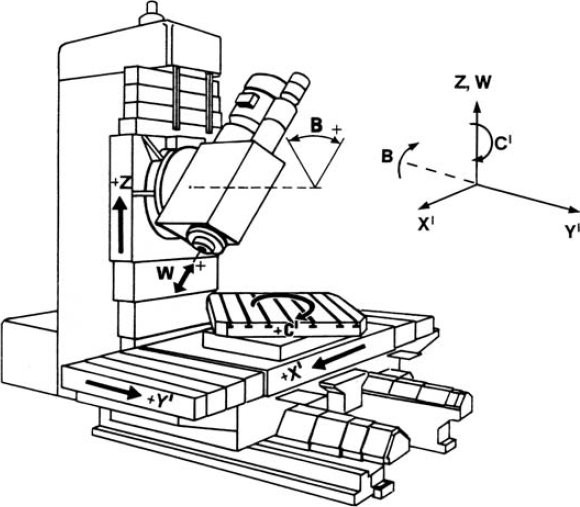 4-х осевые
Многоосевые
2D (2-х осевые)
3D (3-х осевые)
5-ти осевые
Простые токарные станки, ограничены простыми контурами
Распространенные фрезерные и гравировальные станки, обрабатывают сложные формы
Максимальная гибкость, сложные компоненты, высокие требования к квалификации
Добавление оси вращения, обработка с нескольких сторон
Для очень сложной геометрии, высокая производительность
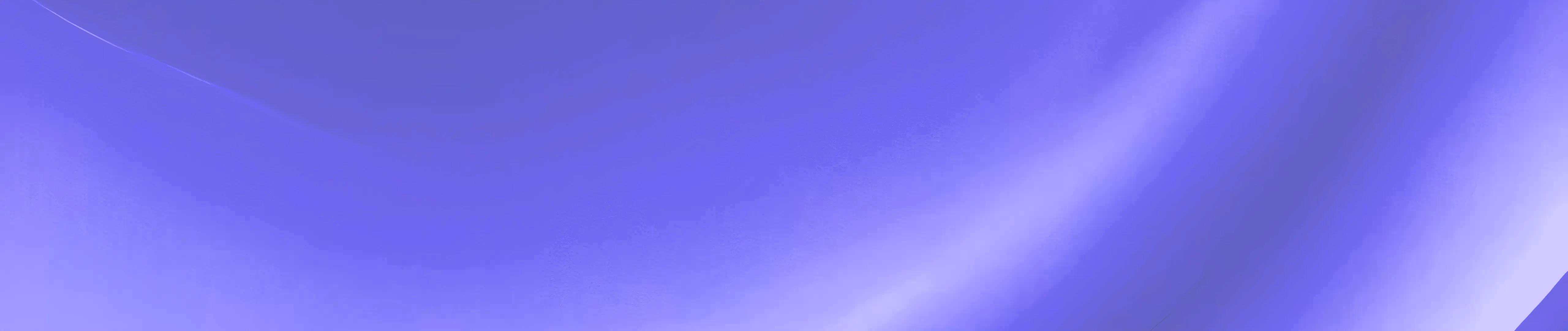 Применение станков с ЧПУ в различных отраслях промышленности
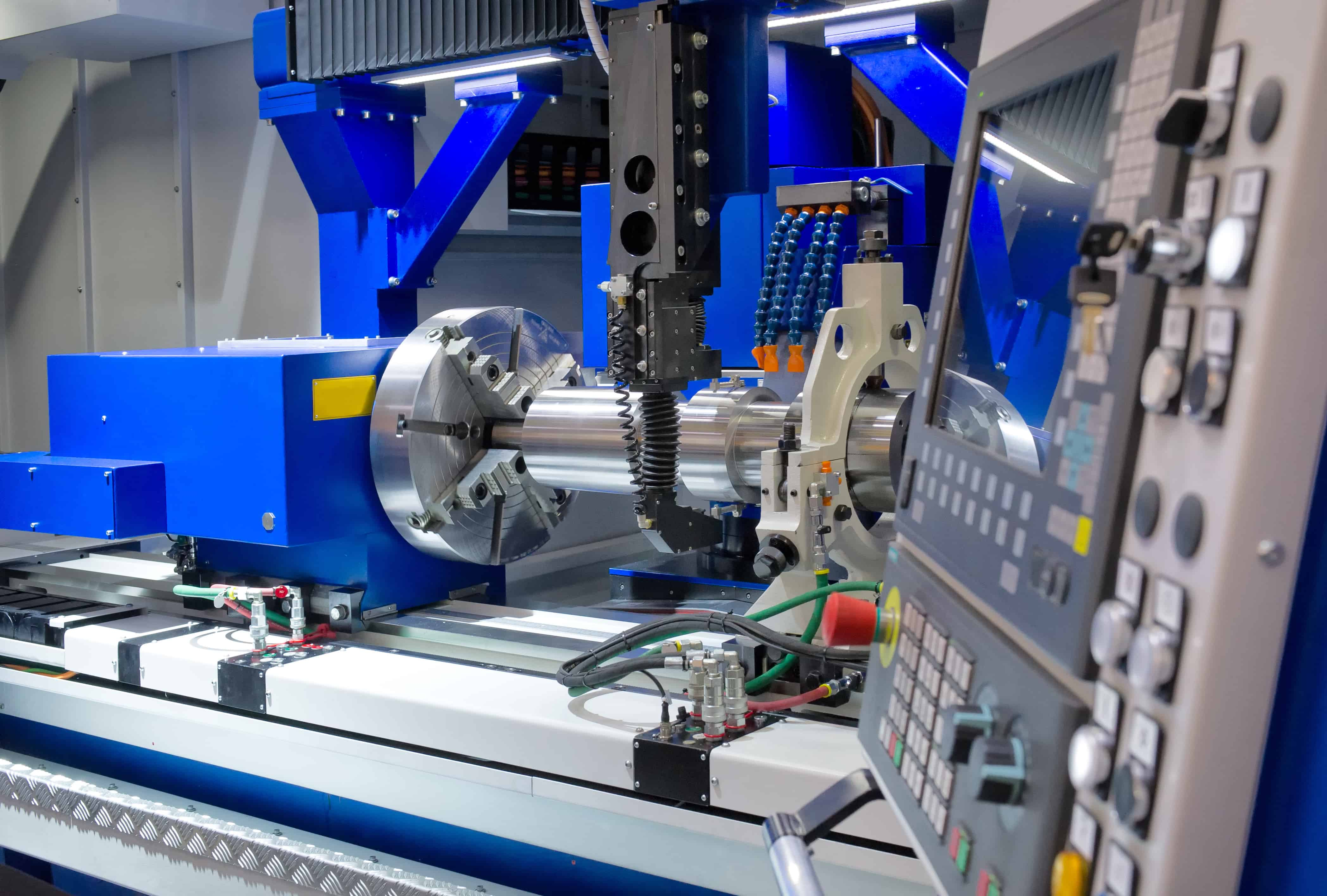 Роль станков с ЧПУ в машиностроении
• Ключевые технологии для:
  - Автомобильной промышленности:
    - Высокоточные детали двигателей и трансмиссий
    - Элементы кузова и интерьера
  - Авиационной промышленности:
    - Детали двигателей и конструктивные элементы
  - Станкостроения:
    - Прецизионные детали станков и режущий инструмент
• Обеспечивают производительность и гибкость.
Преимущества станков с ЧПУ
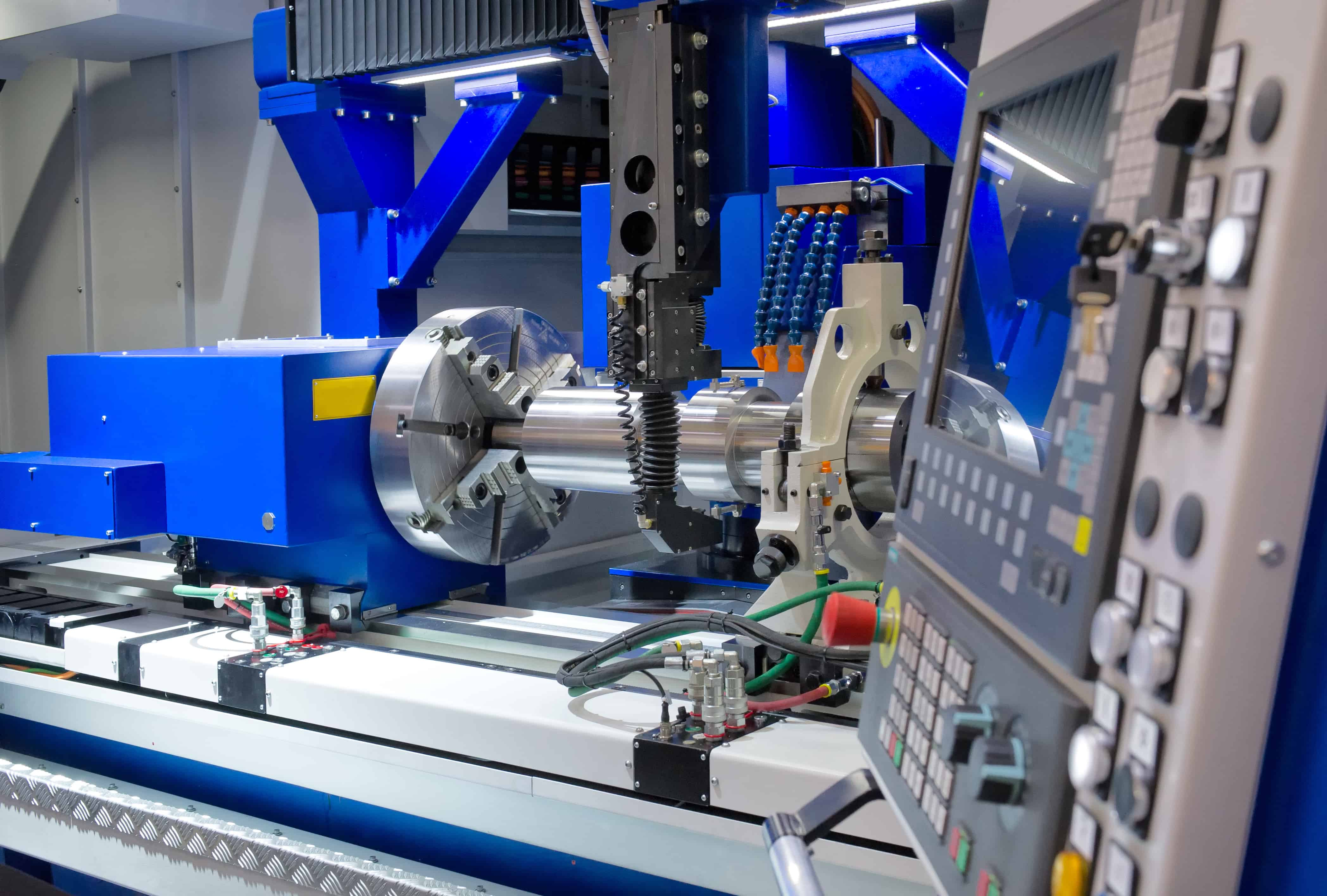 Точность и повторяемость: критически важны для прецизионных деталей
Изготовление корпусных деталей: герметичность и прочность
Использование ЧПУ-станков повышает качество, автоматизирует процессы и снижает себестоимость.
Производство элементов оптических систем: высокоточное фрезерование и шлифование
Создание микромеханических компонентов: миниатюрные детали для датчиков
2
1
3
4
5
6
Обработка материалов с особыми свойствами: стабильность размеров
Формирование сложных поверхностей: 5-осевые станки для уникальных форм
Роль ЧПУ в медицинской промышленности
Имплантаты
Хирургические инструменты
Точная обработка биосовместимых материалов.
- Высокая точность и сложность геометрии.
- Персонализированные решения на основе КТ и МРТ.
- Контроль качества через 3D-сканирование
Высокая твердость и износостойкость.
- Миниатюризация и точность.
- Эргономичный дизайн и функциональность.
- Гибкость серийного производства
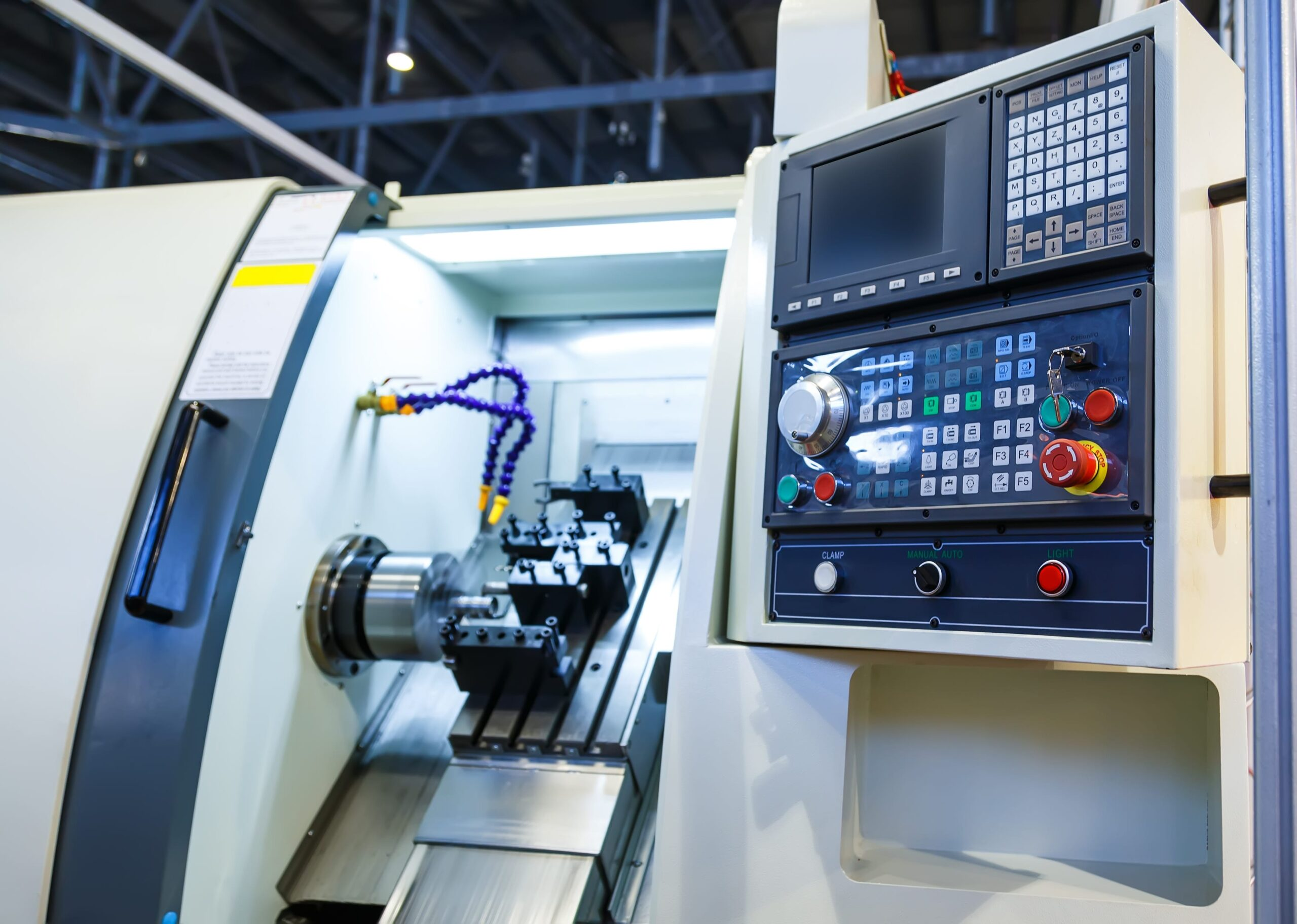 Роль станков с ЧПУ в аэрокосмической промышленности
Станки с ЧПУ обеспечивают:
• Высокую точность и повторяемость
• Гибкость в производстве сложных деталей

Примеры применения:
• Лопатки турбин
• Компоненты планеров
• Детали шасси
• Пресс-формы для композитов

Технологические вызовы:
• Обработка трудных материалов
• Минимизация вибраций
• Обеспечение шероховатости
• Автоматизация контроля качества

Тенденции:
• Аддитивные технологии
• Многофункциональные станки
• ИИ для оптимизации процессов
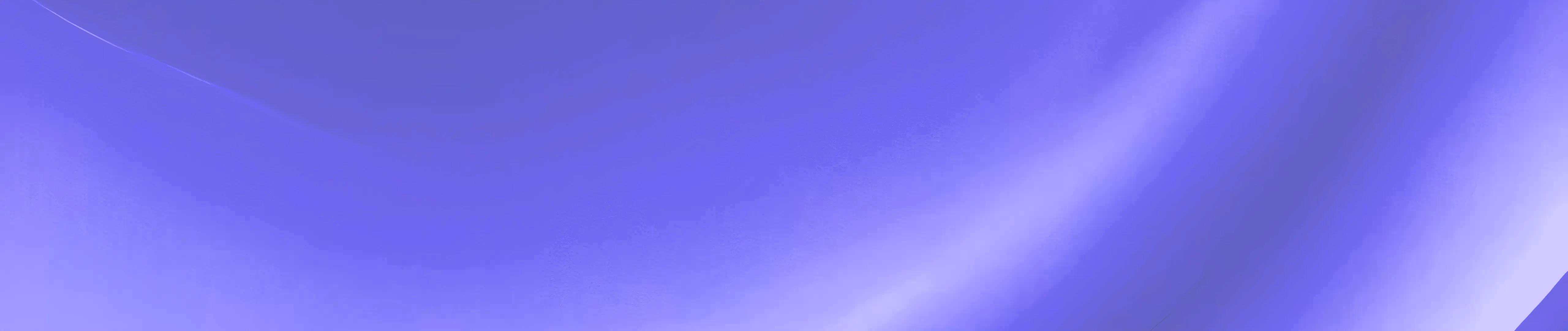 Тенденции развития станков с ЧПУ
Развитие многоосевых станков с ЧПУ
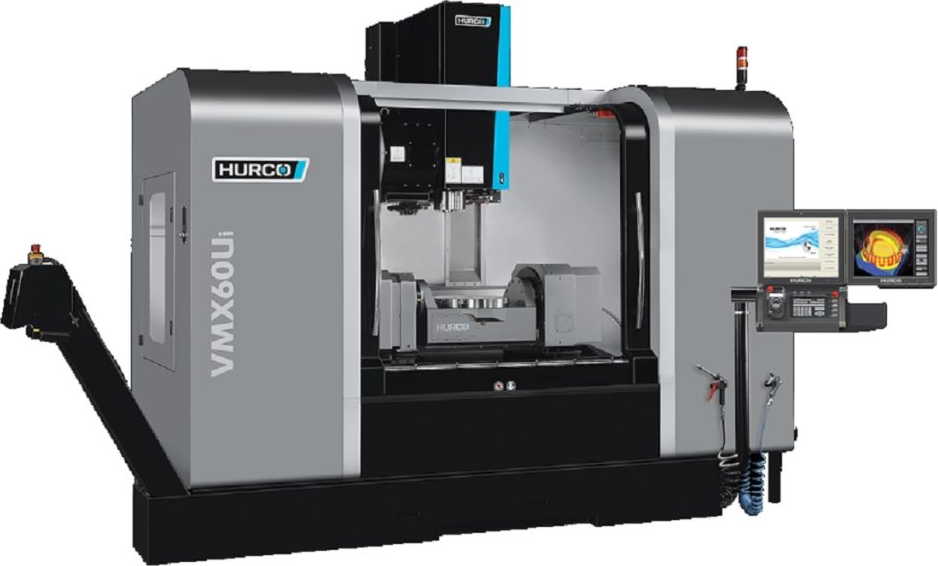 5
4
6
• Ключевой фактор в производстве
• Доступ к труднодоступным участкам
• Обработка сложных поверхностей за один установ
• Улучшенное качество поверхности
• Снижение переустановок и повышение точности
• Расширение возможностей дизайна
2
1
3
Интеграция станков с ЧПУ и CAD/CAM/CAE/MES
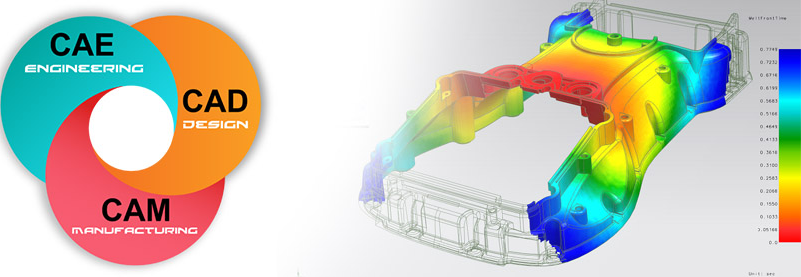 Ключевые преимущества интеграции:
- Сокращение времени цикла производства
Снижение затрат
Улучшение контроля и прозрачности процессов
1
2
3
4
Повышение точности и качества продукции
Гибкость производства
Искусственный интеллект в станках с ЧПУ
Оптимизация процессов
Предиктивная аналитика
Алгоритмы МО для анализа параметров обработки.
- Реальное время оптимизации режимов.
- Нейронные сети для адаптивного управления
Модели прогнозирования отказов оборудования.
- Анализ данных с датчиков для выявления проблем.
- Снижение простоев и операционных расходов
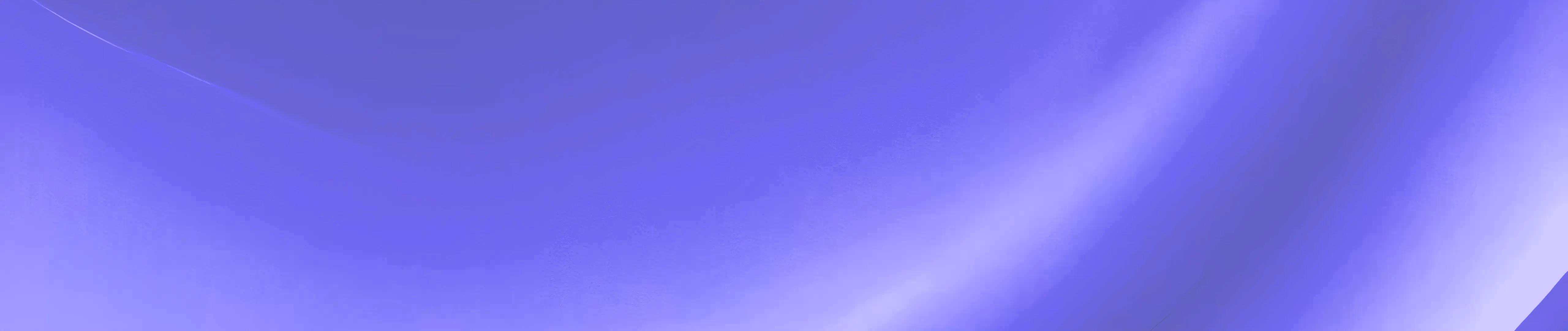 Практические примеры использования станков с ЧПУ
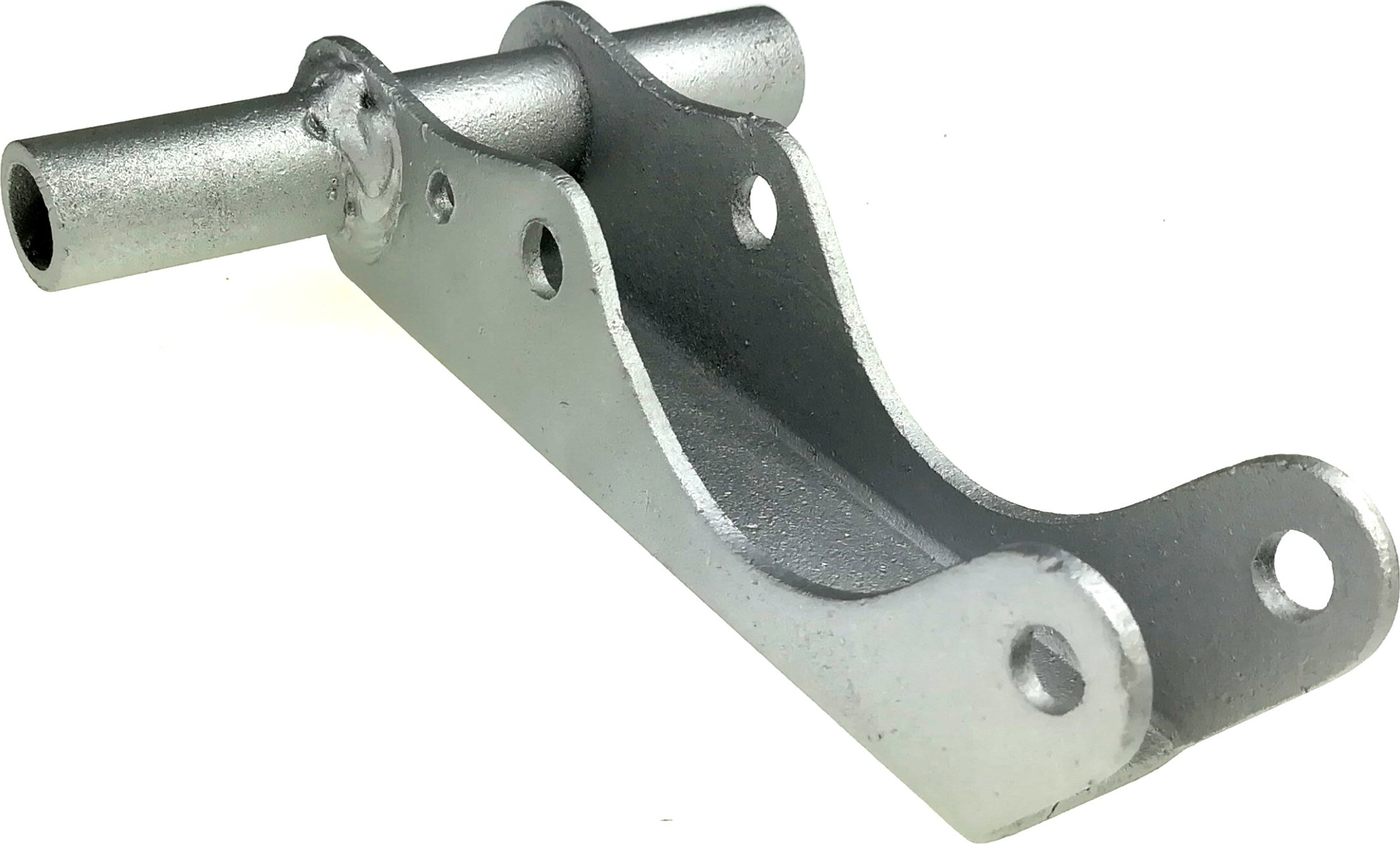 Проект "Электро-Буревестник"
Изготовление кронштейна для тягового электродвигателя:
• Сложная геометрия
• Материал: алюминиевый сплав 7075-T6
• Допуски: ±0.05 мм, Ra ≤ 1.6 мкм
• Использование 5-осевого станка DMG Mori DMU 50
• Время изготовления: 4 часа
• Точность: отклонения ≤ ±0.02 мм
Изготовление сложных пресс-форм на станках с ЧПУ
5
4
6
Пресс-формы для литья пластмасс
Одновременное управление движением инструмента
Акцент на сложность геометрии и чистоту поверхности
Качество поверхности Ra до 0.01 мкм
5-осевые системы управления
Эффективность производства и сокращение ручной доводки
2
1
3
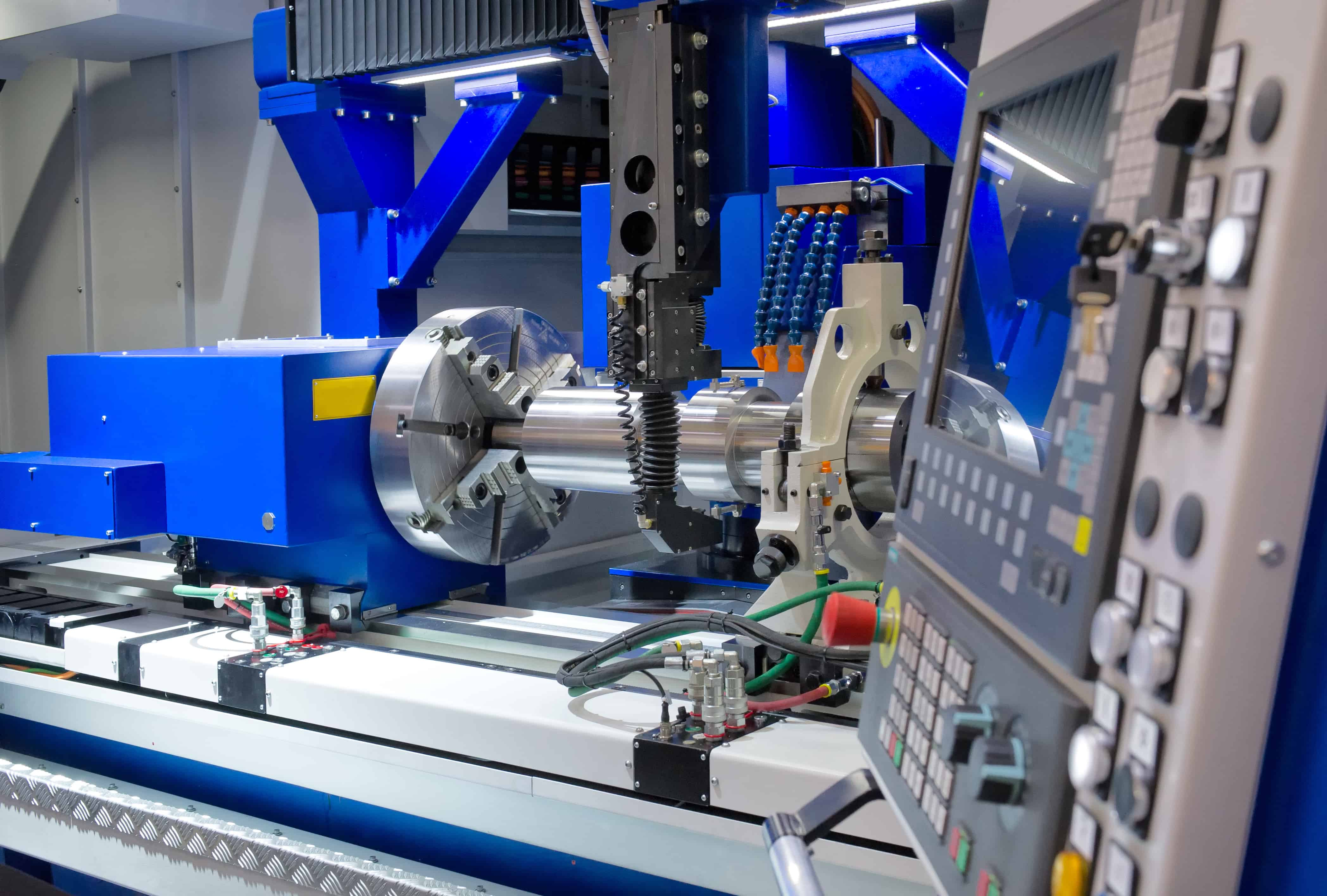 Заключение: Станки с ЧПУ в современном производстве
• Важный шаг к эффективности и точности.
• Высокая точность обработки для ключевых секторов.
• Автоматизация увеличивает производительность и снижает себестоимость.
• Гибкость для адаптации к требованиям рынка.
• Высокие первоначальные инвестиции и необходимость квалифицированного персонала.
• Современные тенденции: многоосевые станки, CAD/CAM, ИИ.
• Необходимость дальнейших исследований и внедрений.
Повный А. В. «Школа для электрика» - https://electricalschool.info/